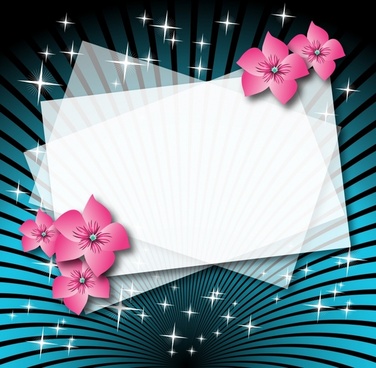 সবাইকে স্বাগত
শিক্ষক পরিচিতি
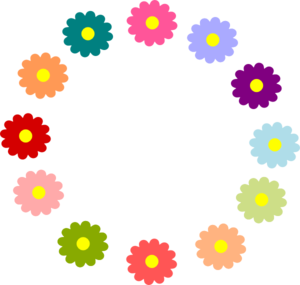 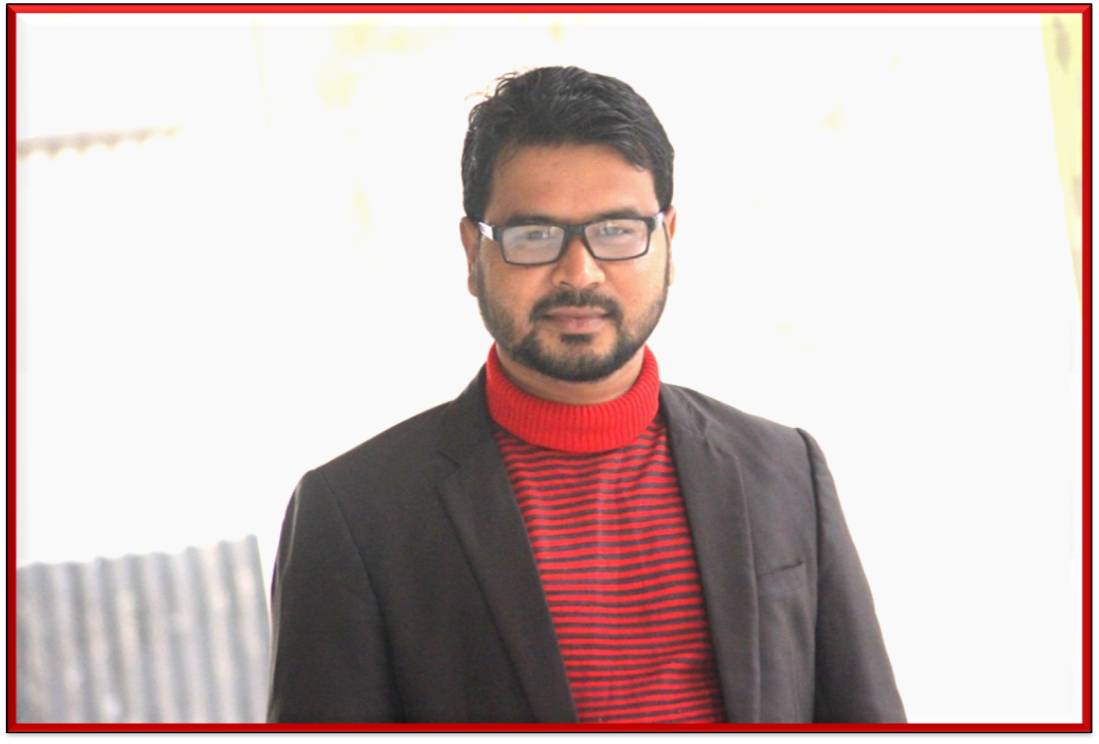 হারুন-অর-রশিদ
সহকারী শিক্ষক 
আটপাড়া সরকারি প্রাথমিক বিদ্যালয়
শ্রীনগর,মুন্সীগঞ্জ।
মোবাইলঃ০১৯১৭৩৩০৬১৬
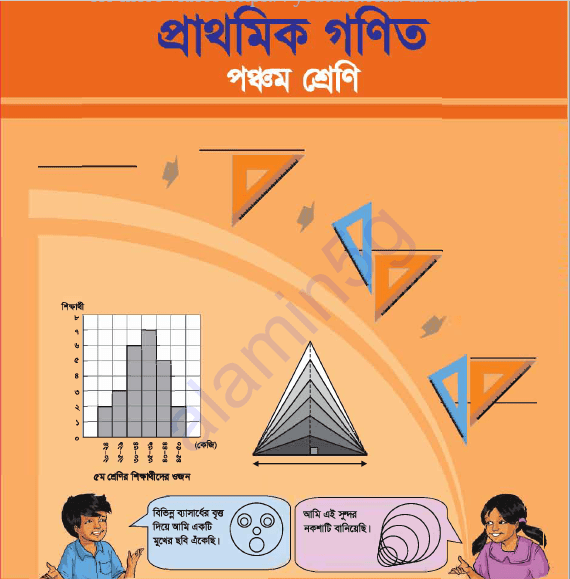 প্রাথমিক গণিত 
পঞ্চম শ্রেণি 
অধ্যায় – ৫ 
গুণিতক এবং গুণনীয়ক 
পাঠের অংশ – লসাগু
শিখনফল
১৭.1.2 মৌলিক উৎপাদকের সাহায্যে লসাগু নির্ণয় করতে পারবে ।
ল সা গু
লগিষ্ঠ সাধারন গুণিতক
কোন সংখ্যাকে পূর্ণ সংখ্যা দিয়ে গুণ করলে যে সংখ্যা পাওয়া যায় সেগুলো হলো ঐ সংখ্যা এর গুণিতক।
গুণিতক
৫ কে পুর্ণ সংখ্যা –১ , ২ , ৩ দিয়ে গুণ করলে যে সংখ্যা ৫ , ১০ , ১৫ পাওয়া যায় সেগুলো হলো ৫ এর গুণিতক ।
সাধারন গুণিতকঃ
৪ এর গুণিতকঃ ৪ , ৮ , ১২ , ১৬ , ২০ , ২৪ ।
৬ এর গুণিতকঃ ৬ , ১২ , ১৮ , ২৪ , ৩০ ,৩৬ ।
৪ ও ৬ এর সাধারণ গুণিতক গুলোর মধ্যে সবচেয়ে ছোট ১২
 ১২  ই হচ্ছে লঘিষ্ঠ সাধারণ গুণিতক / ল সা গু ।
গুণিতক গুলোর মধ্যে ১২ ও ২৪ উভয়ের মধ্যে আছে ।
১২ ও ২৪ হলো ৪ ও ৬ এর সাধারণ গুণিতক  ।
আজ আমরা শিখবো
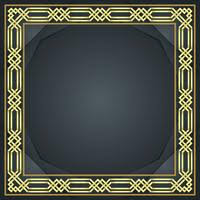 ল সা গু নির্ণয়
লসাগু এর পূর্ণ রূপ = লঘিষ্ঠ সাধারণ গুণিতক
১
২
৩
১
4 এবং 6 এর লঘিষ্ঠ সাধারণ গুণিতক নির্ণয় করি
৪ এর গুণিতক হলোঃ
৪,  ৮,  ১২,  ১৬,  ২০,  ২৪,  ২৮,
৩২,  ৩৬, ……
6 এর গুণিতক হলোঃ
6,   12,   18,   24,   30,   36, …...
12, ২৪, ৩6, …
এখানে, ৪ ও 6 এর সাধারণ গুণিতকগুলো হলোঃ
৪ ও ৬ এর সাধারণ গুণিতক গুলোর মধ্যে সবচেয়ে ছোট ১২
অতএব, নির্ণেয় লসাগু = ১২
উত্তরঃ ১২
২
১৮, ১২ এবং ১৪ এর লসাগু নির্ণয় করি।
৩ × ৩
= ২ ×
১৮ =
২ × ৯
সমাধানঃ
১২ =
২ × ৬
= ২ ×
২ × ৩
১৪ =
২ × ৭
অতএব, নির্ণেয় লসাগু =
২ × ২
×
×
৩ × ৩
৭
= ২৫২
উত্তরঃ ২৫২
৩
ইউক্লিডীয় / ভাগ পদ্ধতি
(১) সাধারণ মৌলিক উৎপাদক দ্বারা ভাগ করি ।
গণিত বইয়ের ৩৭ পৃষ্ঠার ১. (3) নং প্রশ্ন
(২) যদি সবগুলো সংখ্যাকে ভাগ করার মতো কোনো মৌলিক উৎপাদক না থাকে , তাহলে অন্তত দুইটি সংখ্যাকে ভাগ করা যাবে এমন একটি মৌলিক সংখ্যা বের করি ।
2
২০ , ১২ , ২৫
১০ , ৬ , ২৫
2
৫ , ৩ , ২৫
৫
(৩) অবিভাজ্য সংখ্যাটিকেও নিচে নামিয়ে নিয়ে আসি ।
১ , ৩ , ৫
(৪) উৎপাদক গুলো গুণ করি : ২ × ২ × ৫ × ৩ × ৫ = ৩০০
সুতরাং, ২০ , ১২ ও ২৫ এর ল সা গু  হলো ৩০০
১৬, ২৪, ১৫, ২৮ এর লসাগু নির্ণয় কর
১৬, ২৪, ১৫, ১৮
সমাধানঃ
২
)
)
)
)
,
,
,
৮
১২
১৫
৯
২
,
,
,
৬
৪
৯
১৫
২
,
,
,
৩
২
১৫
৯
৩
,
,
,
২
৫
১
৩
অতএব, নির্ণেয় লসাগু =
২× ২ × ২ × ৩
২× ৫ × ৩
×
= ৭২০
উত্তরঃ ৭২০
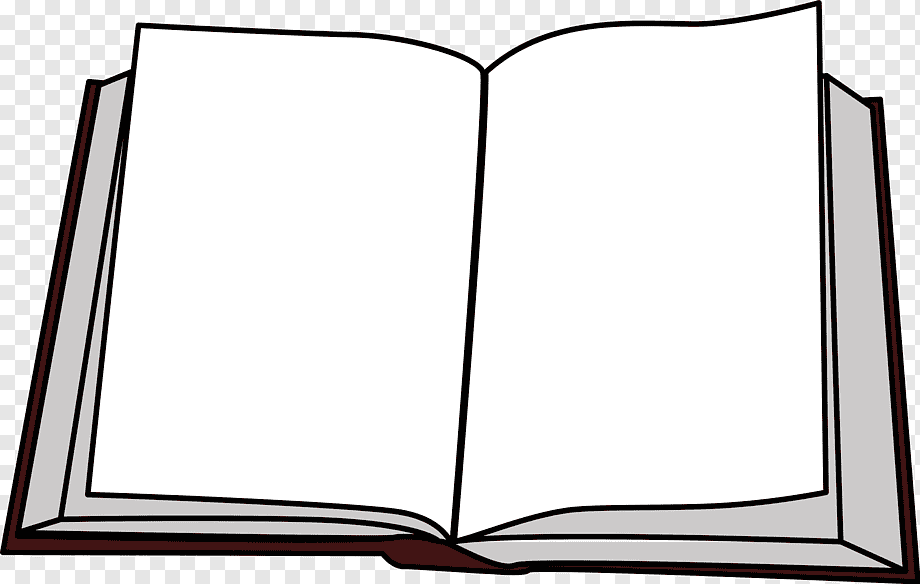 2 নং সমস্যা টি পড় ও 
তোমার সহপাঠির সঙ্গে
আলোচনা করো
গণিত বইয়ের
 ২৯ পৃষ্ঠা        খোলো
প্রশ্নে
মনে রাখবে
ক্ষুদ্রতম .., কমপক্ষে 
.... সর্বোনিম্ন, 
সবচেয়ে, ছোট/ কম,
পরপর ,নুন্যতম,পুনরায় ইত্যাদি থাকলে
ল সা গু নির্ণয় করে সমাধান করতে হয়
সমস্যা : দুইটি ঘন্টা আছে। একটি ঘন্টা ১২ মিনিট পরপর, অপরটি ৫ মিনিট পরপর বাজে। যদি ঘন্টা দুইটি বিকেল ৩ টায় এক সাথে বাজে।
প্রশ্ন :
(ক) ল.সা.গু. এর পূর্ণরূপ কী?
(খ) ঘন্টা দুটি কত মিনিট পরপর একসাথে বাজে?
(গ) যদি ঘন্টা দুটি বিকেল ৩ টায় একসাথে বাজে তবে, আবার কয়টার সময় ঘন্টাদুটি এক সাথে বাজবে?
সমাধান :
(ক) ল.সা.গু. এর পূর্ণরূপ- লঘিষ্ট সাধারণ গুণিতক
(খ) নির্ণয় সময় হবে ১২ ও ৫ এর ল.সা.গু. এর সমান।
∴ ১২ ও ৫ এর ল.সা.গু.
১    ১২,  ৫
১২,  ৫
∴ ১২ ও ৫ এর ল.সা.গু. = ১২ ×৫ 
		 		 = ৬০
∴ ঘন্টা দুটি ৬০ মিনিট পরপর একসাথে বাজবে
(গ) আমরা জানি, ৬০ মিনিট = ১ ঘন্টা

∴ ১ঘন্টা পরপর ঘন্টাগুলো একত্রে বাজবে।
বিকেল ৩ টায় একসাথে বাজলে পুনরায় একসাথে বাজবে
					=( ৩+১) টা
 					= ৪ টা
উত্তর : বিকেল ৪ টায় ঘন্টাগুলো পুনরায় একত্রে বাজবে।
সংখ্যাগুলো লক্ষ করিঃ ৭, ১০, ১২, ১৪
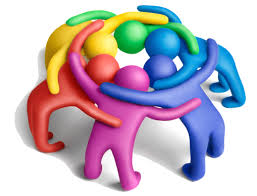 এবার দলে কাজ  করি
প্রথম দুইটি সংখ্যার তিনটি করে গুণিতক লিখ। 

মৌলিক উৎপাদকের সাহায্যে প্রদত্ত সংখ্যাগুলোর লসাগু নির্ণয় কর।

সংক্ষিপ্ত পদ্ধতিতে প্রদত্ত সংখ্যাগুলোর লসাগু নির্ণয় কর।
ক
খ
গ
বাড়ির কাজ
সমস্যা : তিনটি ভিন্ন রংয়ের ঘন্টা আছে। লাল রংয়ের এর ঘন্টা ১৮ মিনিট পরপর, হলুদ রংয়ের ঘন্টা ১৫ মিনিট পরপর এবং সবুজ রংয়ের ঘন্টা ১২ মিনিট পরপর বাজে।
(ক) “লঘিষ্ট সাধারণ গুণিতক” এর সংক্ষিপ্ত রূপ কী?
(খ) ঘন্টা তিনটি কত মিনিট পর একসাথে বাজবে?
(গ) যদি ঘন্টা দুটি সন্ধ্যা ৬ টায় একসাথে বাজে তবে, আবার কয়টার সময় ঘন্টা তিনটি এক সাথে বাজবে?
প্রশ্ন :
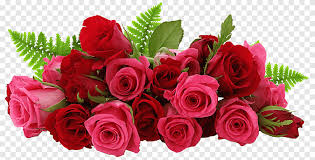 সবাইকে ধন্যবাদ